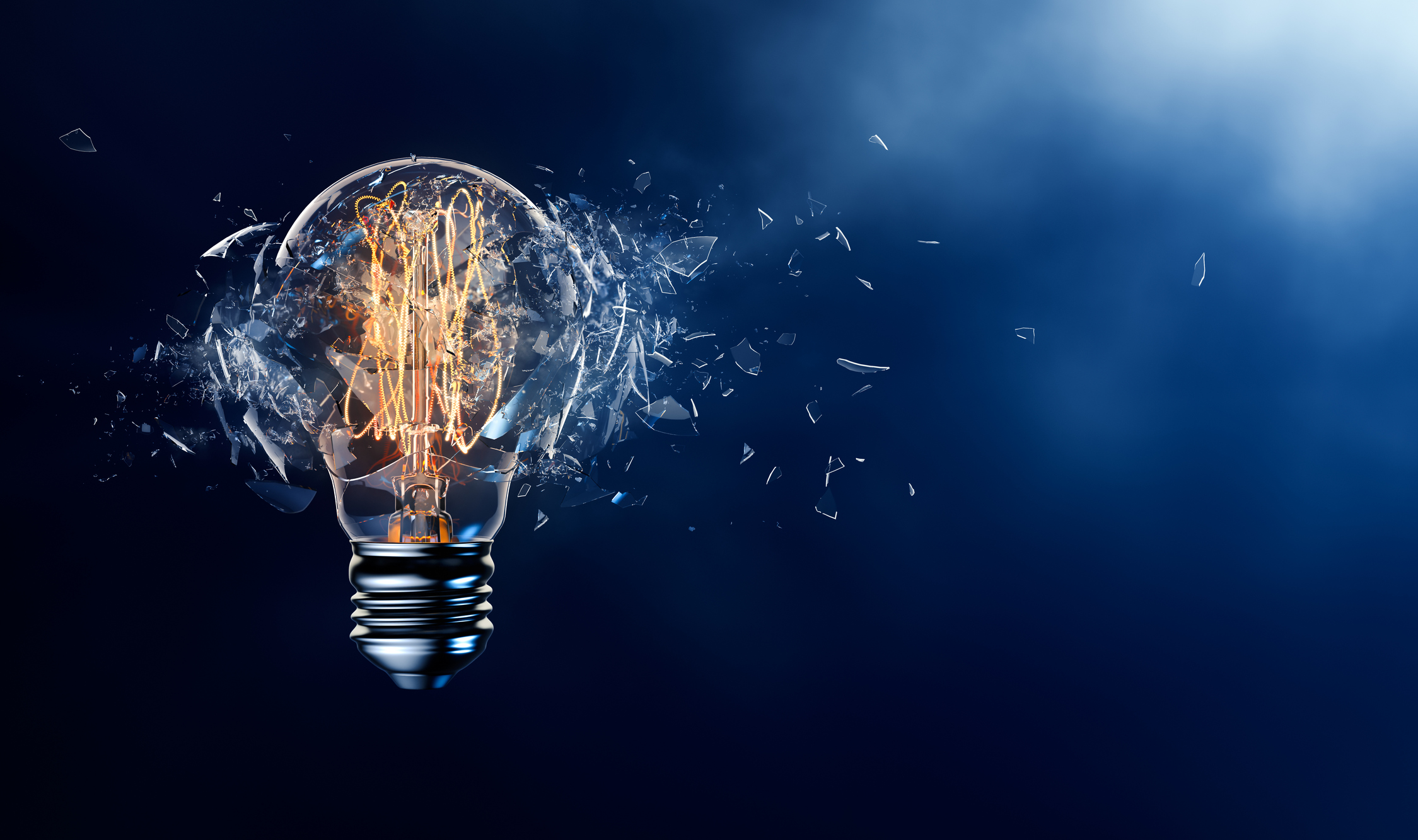 NHS Scotland Innovation Fellowship Scheme
Information Session
15th August 2023
14:30-15:30
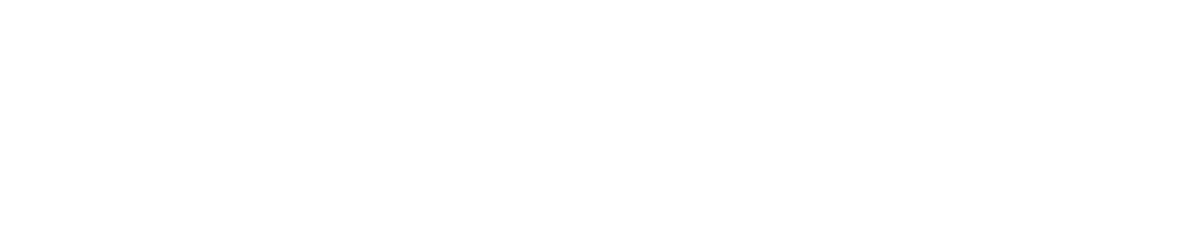 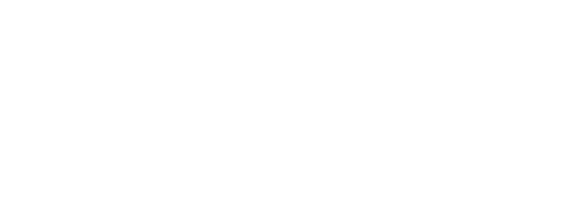 Overview
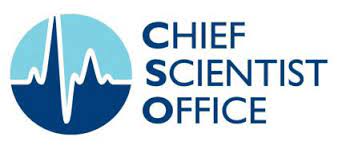 Innovation Landscape & Vision – Professor David Lowe, CSO Innovation Clinical Director

CSO Innovation Academic Fellowship – Professor David Lowe, CSO Innovation Clinical Director

Key Details & Application Process – Suzanne Graham, Programme Lead Innovation Collaboration

Q&A’s – All
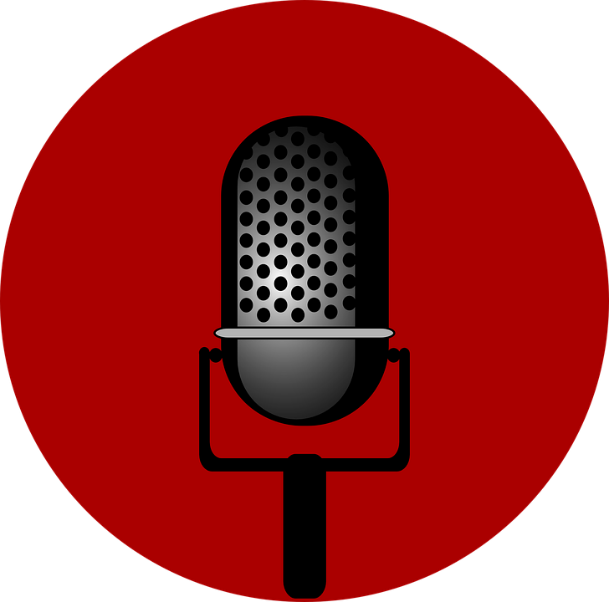 [Speaker Notes: Remind participants the session is being recorded]
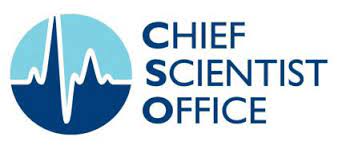 Innovation Fellowship
Aims to strengthen the innovation culture to solve real problems in the NHS and social care, improving the quality, efficiency and sustainability of health and care delivery and supporting NHS Scotland’s Recovery Plan
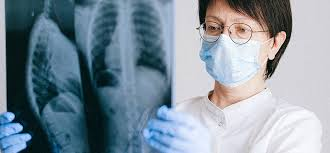 https://www.cso.scot.nhs.uk/innovationfellowships/
CSO Innovation Actions
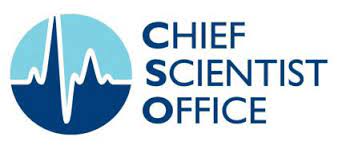 Life Science Sector Growth
Priorities for Innovation
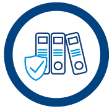 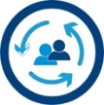 Adoption Strategy for Innovation in NHS and Social Care
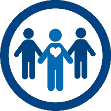 Investment and Funding
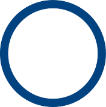 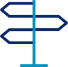 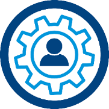 4
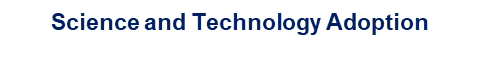 [Speaker Notes: AF Slide]
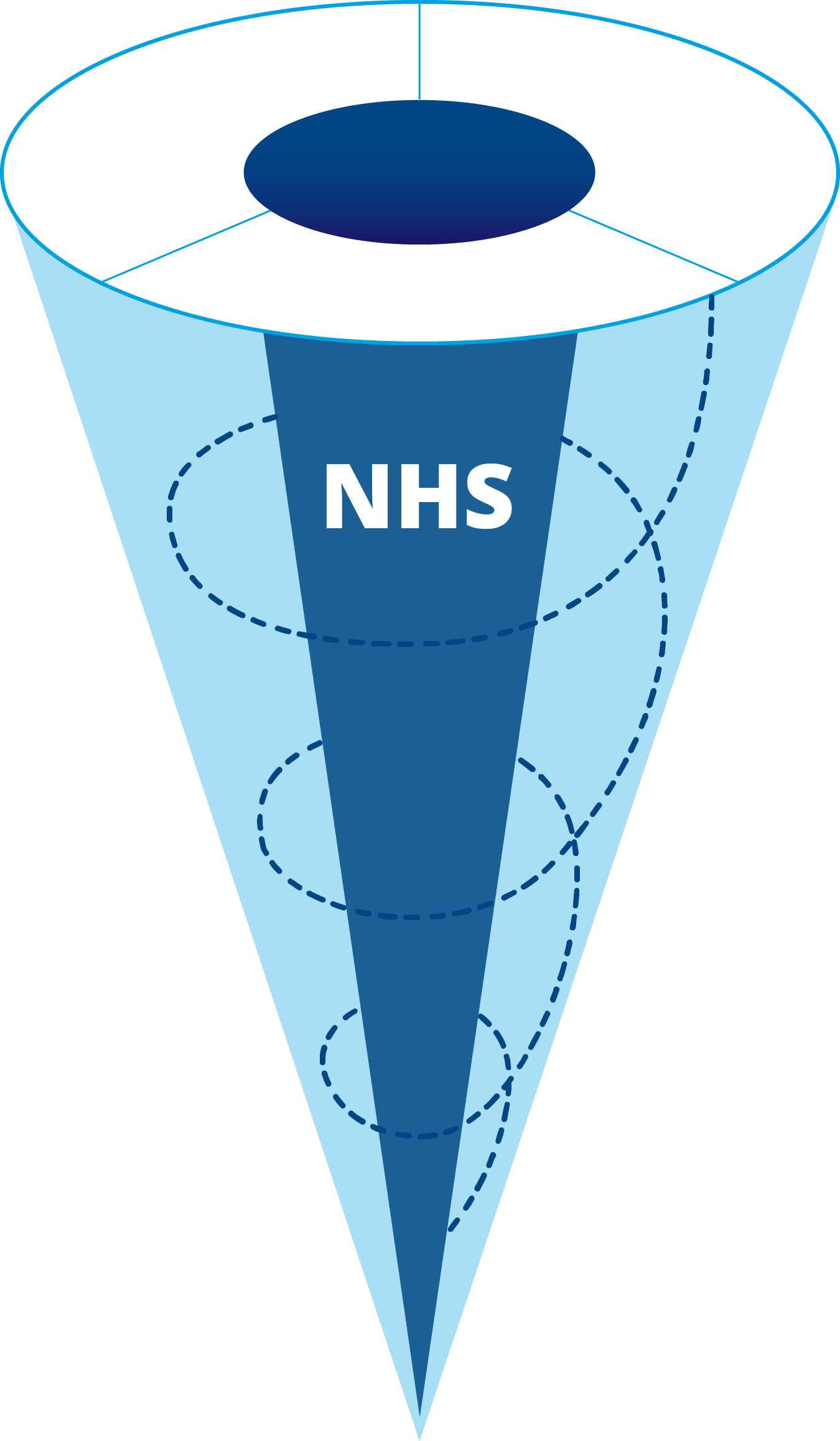 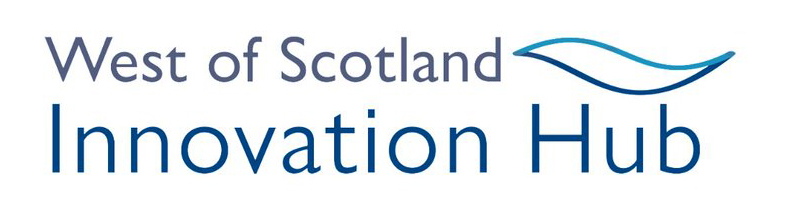 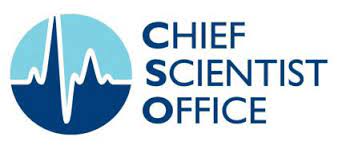 Industry
InnovationHub
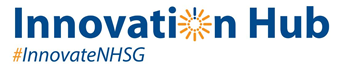 Feasibility
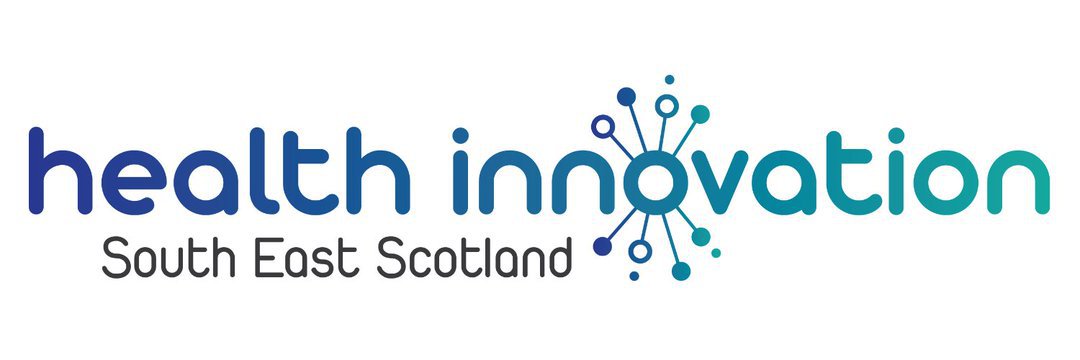 Academia
Pilot
Horizon 3
Fellowship Opportunity
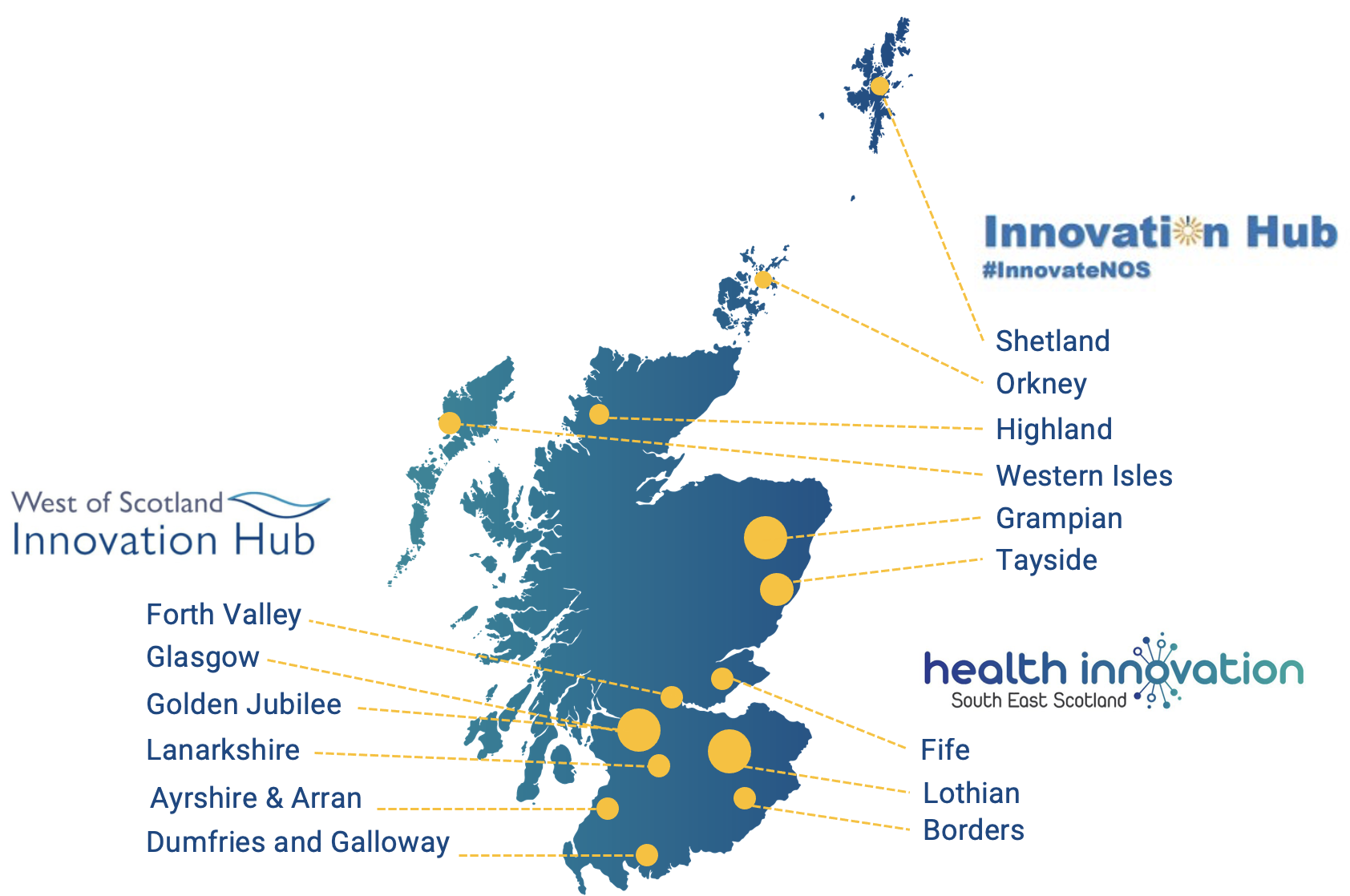 Test of Change
Catalyst Programme
Horizon 2
Adoption
Horizon 1
Evaluation
Development
Investment
Demand Signaling Priorities
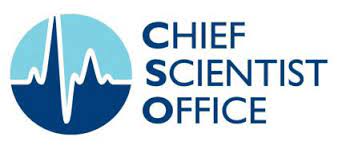 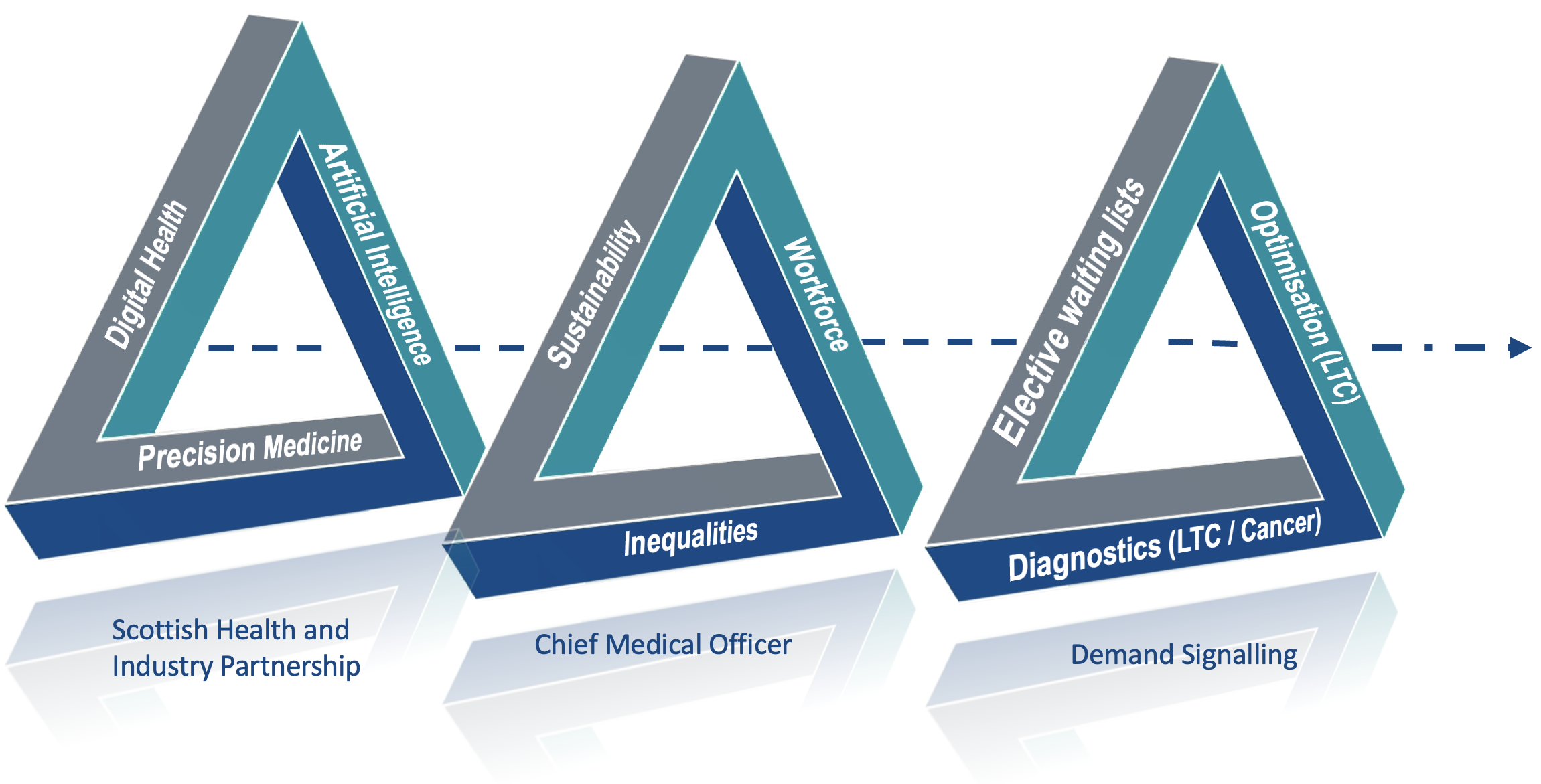 West of Scotland Innovation Hub
NHS SCOTLAND
WEST OF SCOTLAND
OUR HOST BOARD
INNOVATION HUB
WHAT WE DO
OUR TEST BED
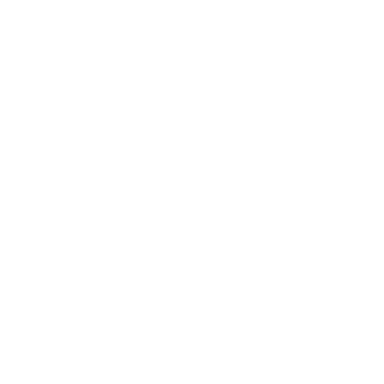 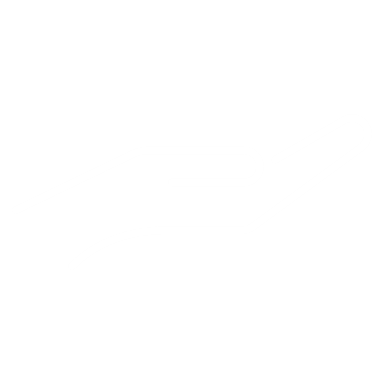 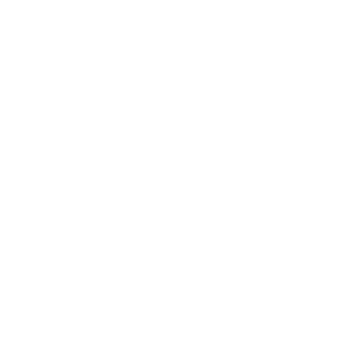 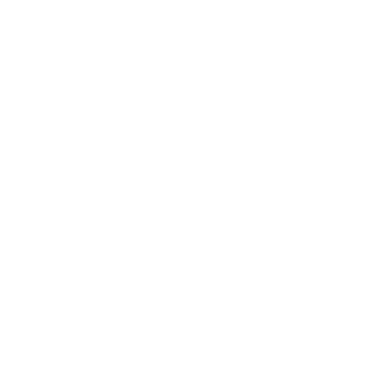 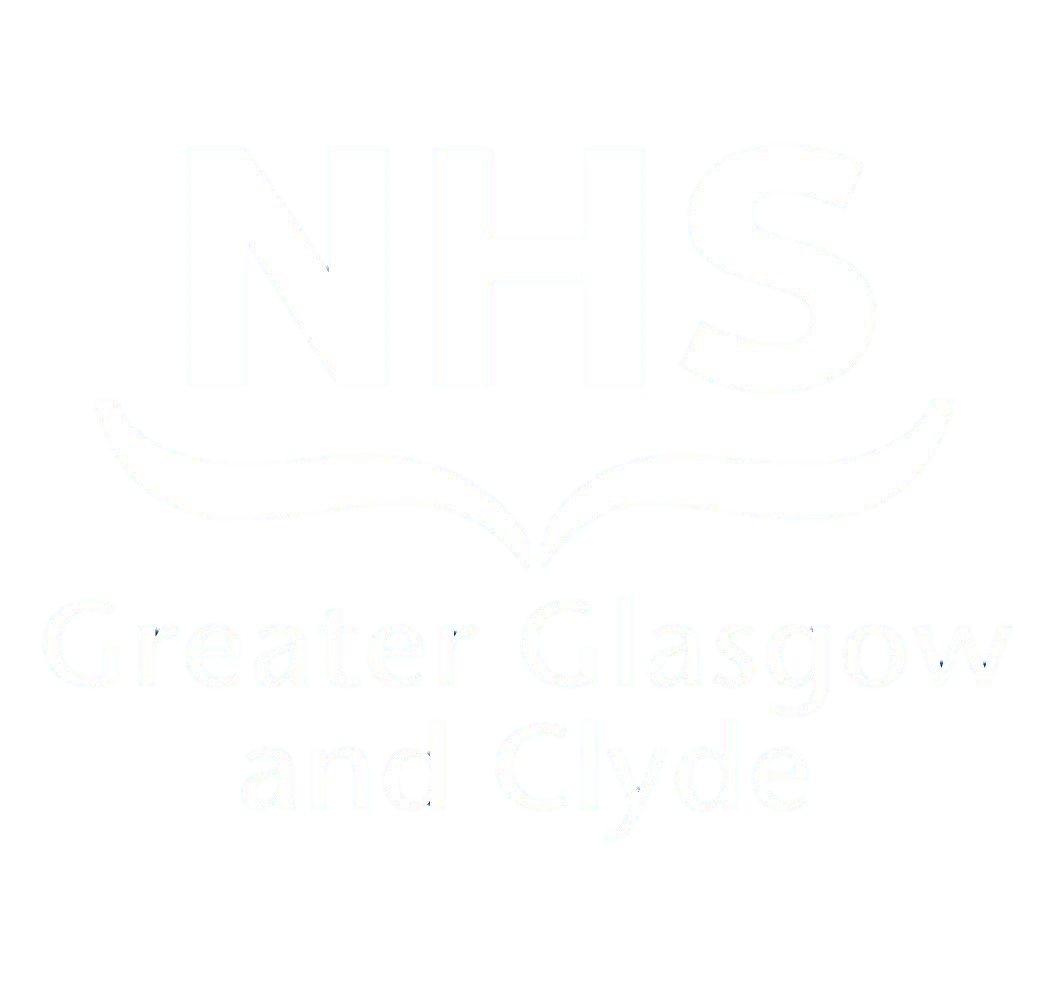 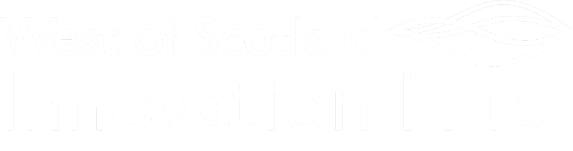 Health in Scotland is a devolved power, with policy set by the Scottish Government

Services are delivered through:

14 territorial NHS Boards responsible for the protection and improvement of their population’s health and for the delivery of frontline services (primary care, secondary care, tertiary services)

7 national NHS Boards who support the territorial Boards by providing a range of national services

1 national public health body
We are 6 Health Boards, with 81,000 staff and 2.7m population (50% of Scottish population)
Largest NHS organisation in Scotland and one of the biggest in the UK

35 hospitals, 6,000 beds, including largest hospital in UK
Work with 6 local authorities
Biggest employer in Scotland

Rich innovation ecosystem including iCAIRD and Strength in Places Living Lab partnerships, Health Data Exchange JWA, and typically 1,000 R&I studies/year

2019-20 activity:
510,000 emergencies
215,000 scheduled inpatients
1,185,000 outpatients
7.5 million GP attendances
13,600 babies delivered
24m prescriptions dispensed
One of three NHS Scotland regional test beds funded by SG Chief Scientists Office

Established 2019

In 2021, 57 projects, involving mix of devices, sensors, data, software, Machine Learning / Artificial Intelligence, aided diagnostics and screening

From early stage to late stage innovation, and number scaled to BAU and national

Co-team involving Clinical Leads, Research & Innovation staff, eHealth specialists, wider support services and governance
Facilitate collaborations and access to NHS infrastructure for pre-commercial open innovation

Co-design, co-develop and co-deliver with NHS, academia and industry

Provide leadership, support, regulation support, leverage funding, and access to NHS teams, healthcare settings, data and governance

Build evidence, allow innovators to refine solutions, inform strategy and develop thinking, support routes to scale-up and mainstreaming, and seek preferential access for NHS Scotland to final products
Provide access to NHS test bed infrastructure and support
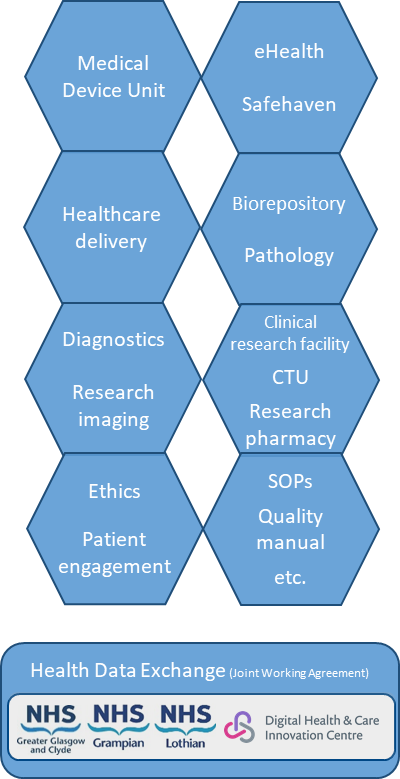 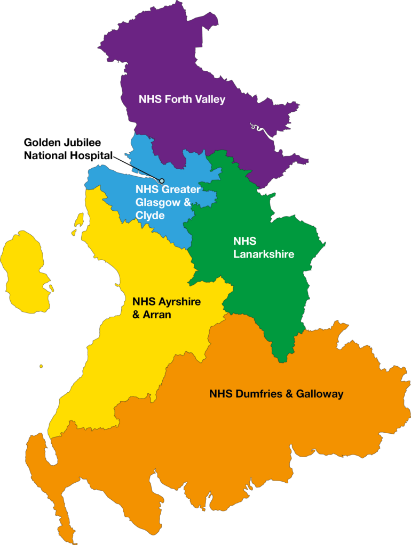 Our services and support
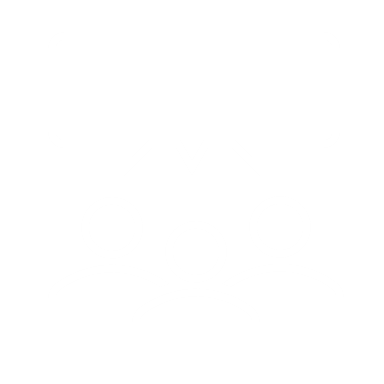 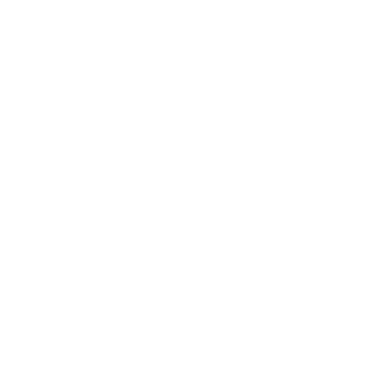 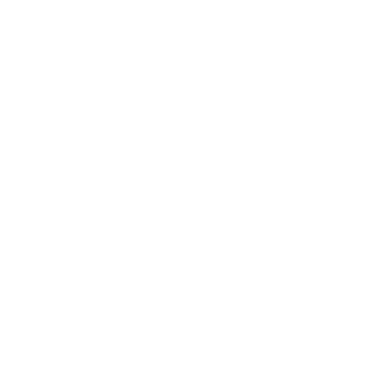 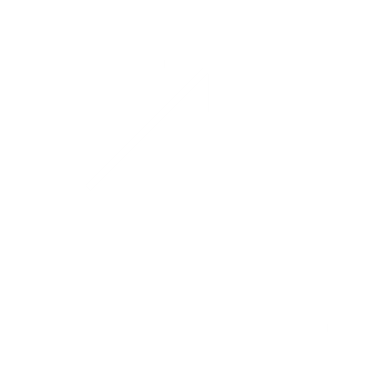 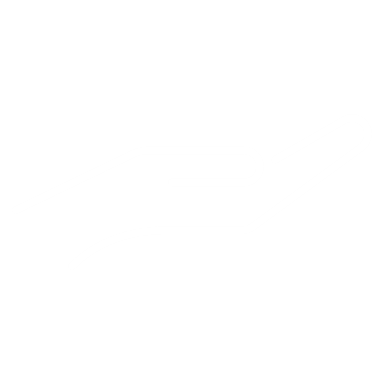 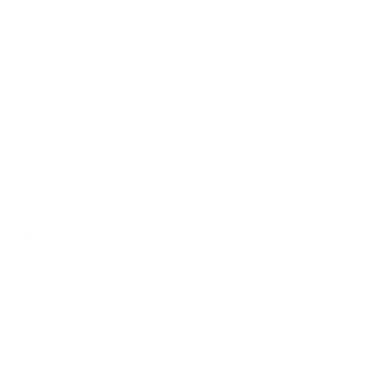 Clinical Engagement
Mapping clinical process
User Feedback
Literature Review
Use Specification
Access to data, build models, curated benchmark data
Near-clinical simulation platform
NHS Adoption Support 
Procurement advice 
Deployment platforms
Define technical architecture
Product and roadmap definition
Patient & Public Involvement
Integrated Civic Engagement
Partner, investor and funds matching
Clinical Evaluation plan
Study Design
Health Technology AssessmentEvidence Reporting
Post-implementation surveillance advice, monitoring and feedback
National scale-out orchestration
Link to export and growth pathways
Investor and funds matching
Initiate & Co-Design
Clinical Validation
Market Validation
Engage &Scope
Pilot & Feasibility
Scale
Open Innovation
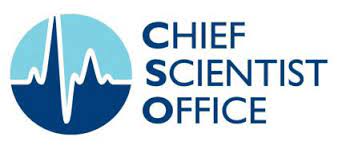 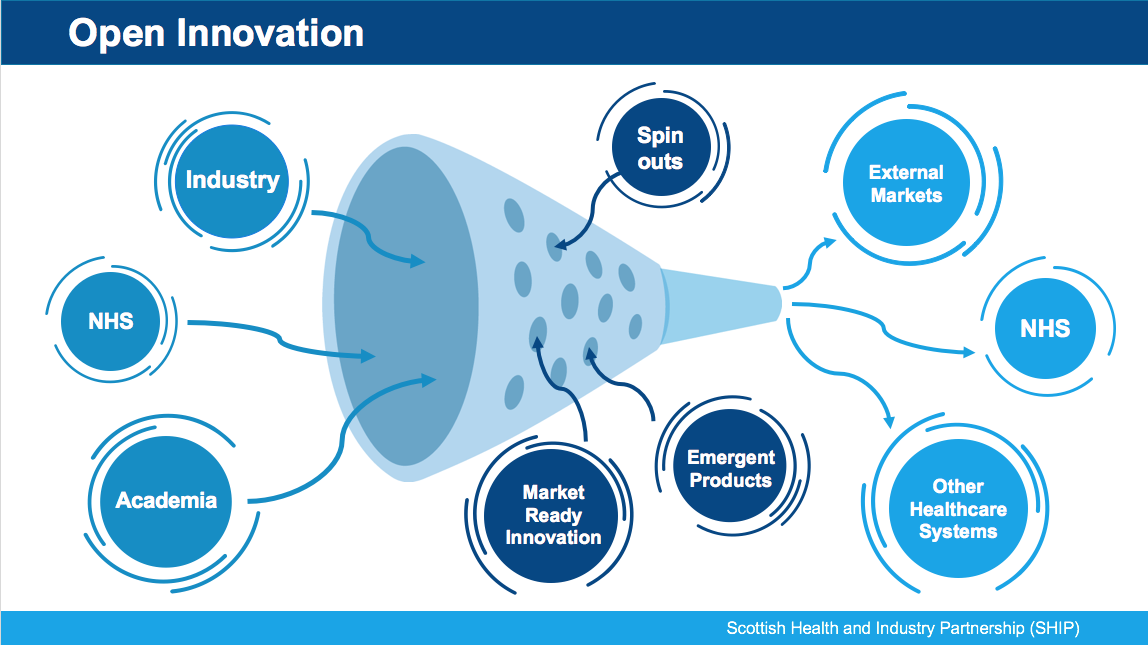 Additional text space / quotes….
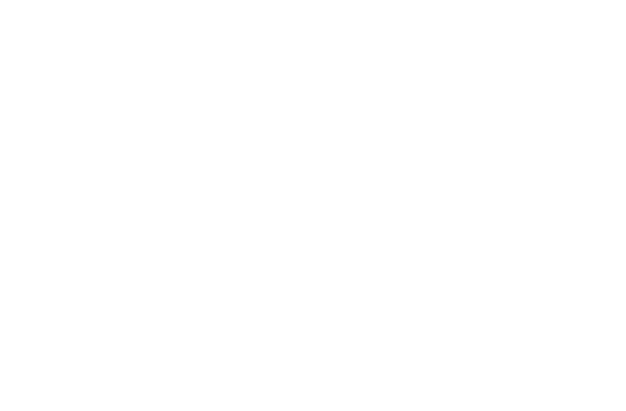 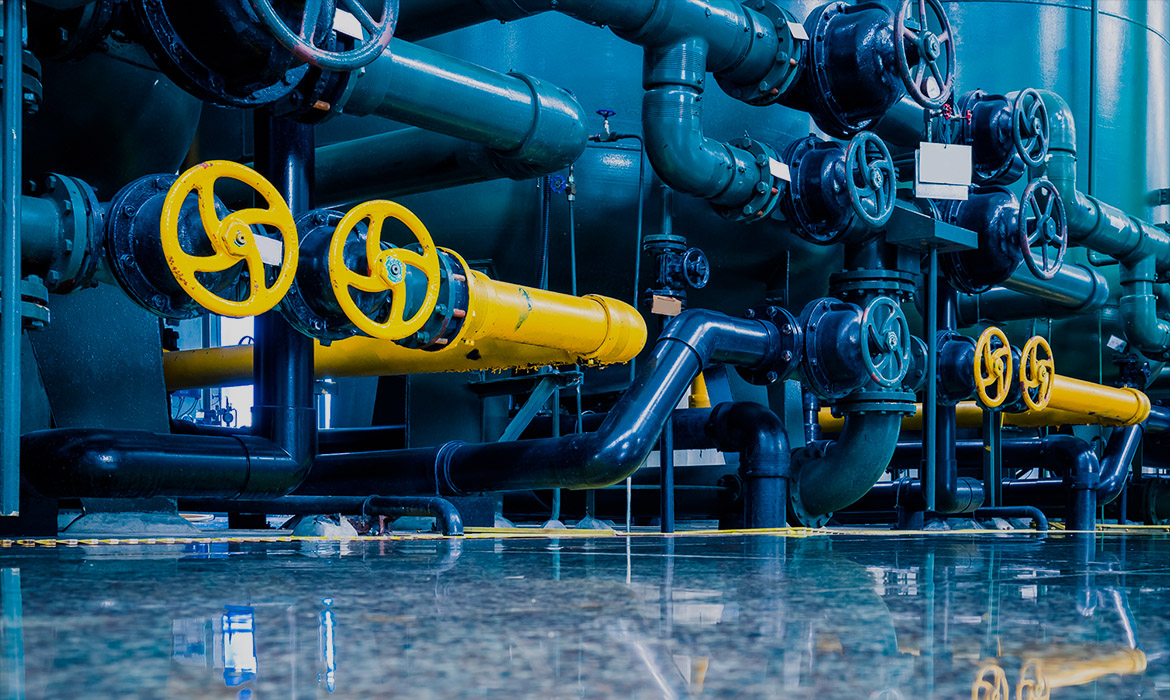 Realising Value
[Speaker Notes: Support ministerial priorities

System to support 

Regulatory

Evidence / ROI /evaluation

Techncial / business services

Pipeline and catalyst

Ready for implementation putlish the criteria

Demonstrate pathway 

Early vs late 

Support adoption]
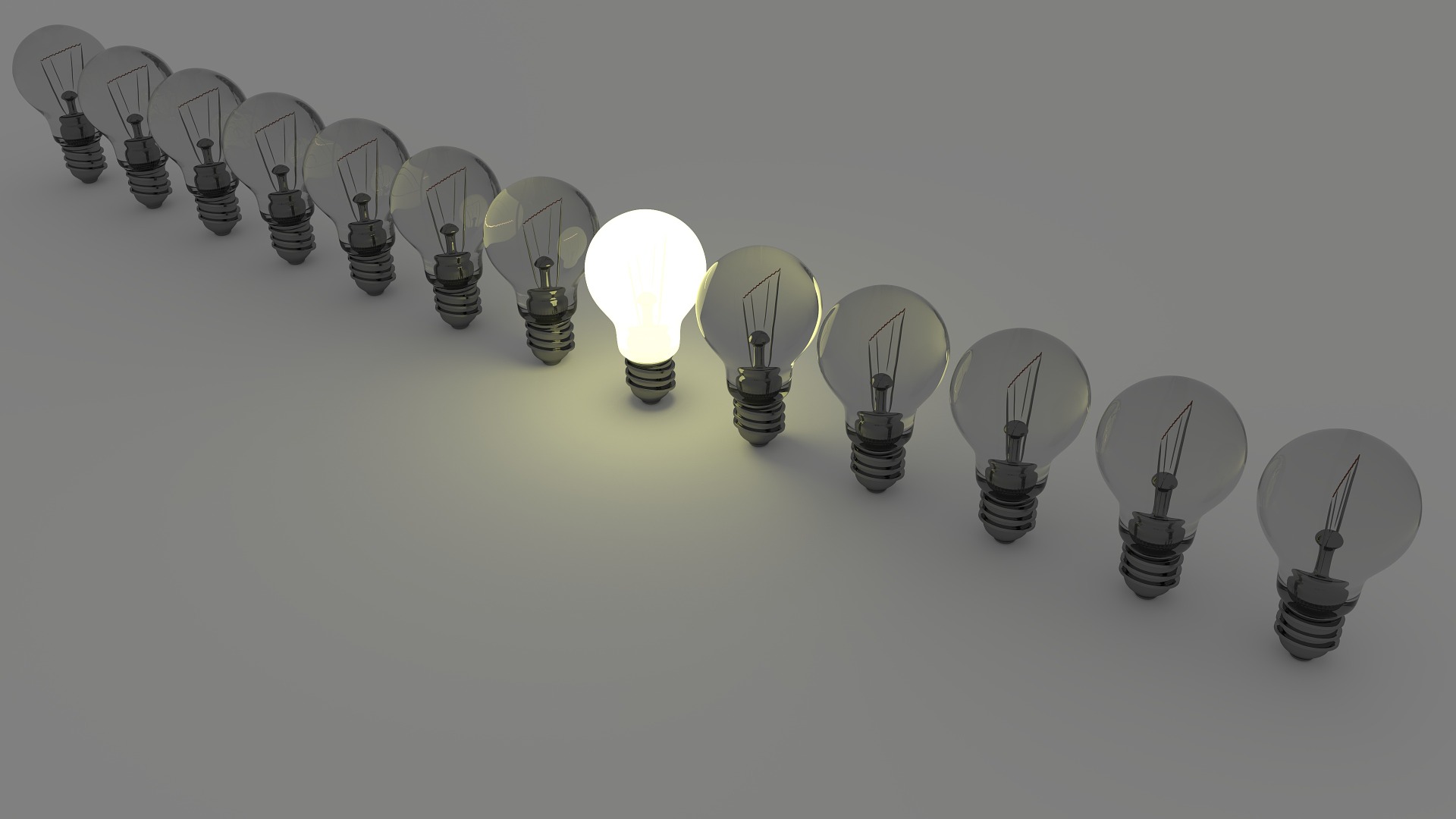 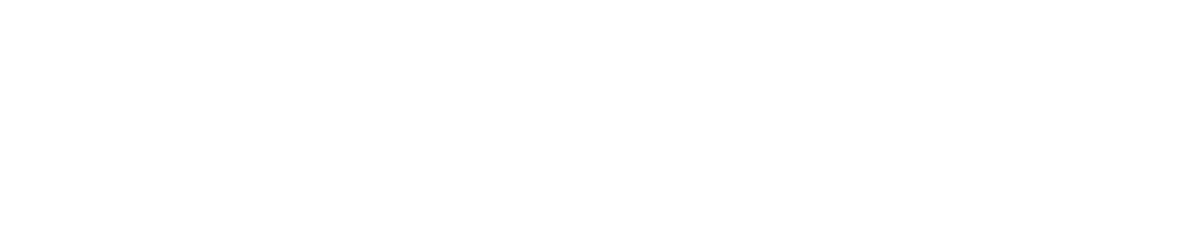 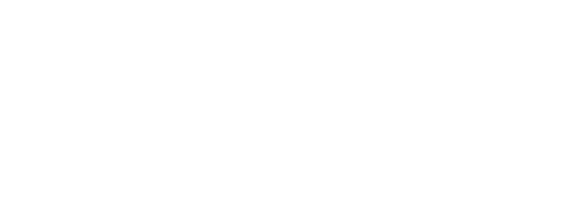 Key details
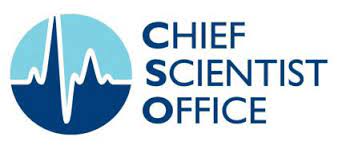 Opportunity for clinicians early in their career to undertake a higher degree (MD/PhD).
100% funded, including university fees (although limits around salaries payable as the scheme is aimed at early career). 
Up to 3 places available, subject to the suitability of the candidates.
Open to clinical NHS Scotland staff. 
Example projects, with a network of Innovation Leads, will be available. 
Applicants will develop their proposal in conjunction with the Innovation Leads and regional Innovation Hubs, utilising existing innovation infrastructure.
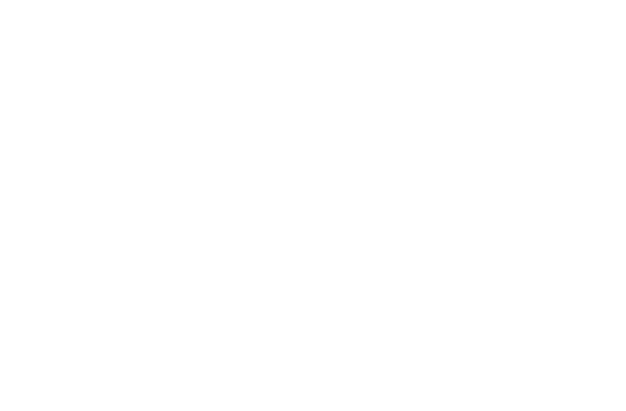 Eligibility
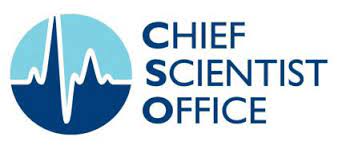 Health Professionals (e.g. NMAHPS, Healthcare Scientists, Pharmacists, Psychologists)
Applicants must be employed in a Health Board in Scotland in a clinical role (direct care) or a role that supports clinical practice (teaching, facilitation, leadership, management)
Salary requests for this category of applicant can be no higher than Band 7. 
Medical and Dental Specialists
Applicants are required to hold a Scottish National Training Number (NTN).
Demonstrate satisfactory progression through training, such as an outcome 1 at most recent ARCP. 
The time out of training for research (OOPR) will need to be agreed by the postgraduate dean before application.
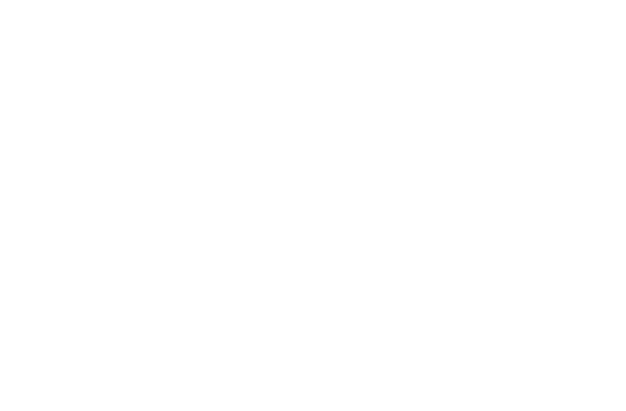 Timelines
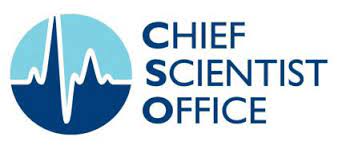 Applications close midday on Thursday 12th October 2023.

Interviews will take place on 18th or 19th January 2024.

Notification of outcome within a week following the last interview. 

Successful applicants can start from 1 April - 1 October 2024. Doctors in training must start in August 2024.
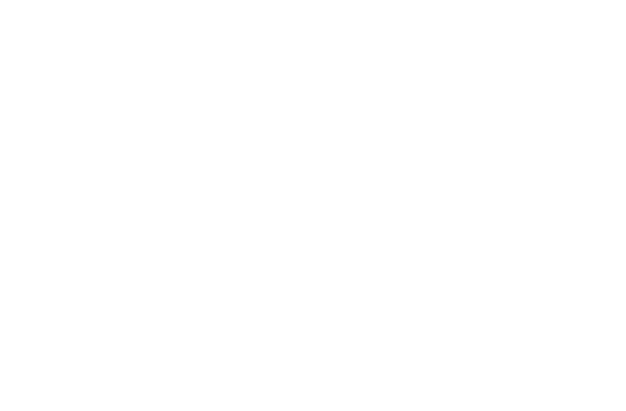 Application
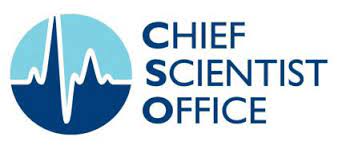 Guidance and application form on CSO website. 
Applicants will develop their proposal with the Regional Innovation Hubs and Innovation Leads. 
In addition to the Innovation Lead, applicants must identify a  supervisor from their chosen university. 
Word limit for all questions.
The applicant must obtain the necessary support from
Innovation Hub/Innovation Lead Supervisor
University Supervisor
Host Board Head of Innovation 
Clinical Supervisor (current or most recent) 
Postgraduate Dean (if applicable)
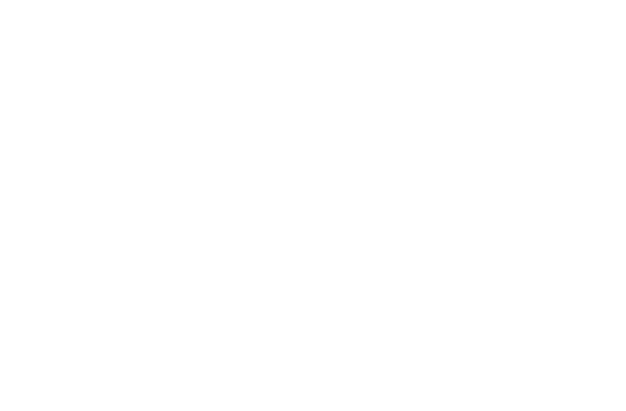 Innovation Themes
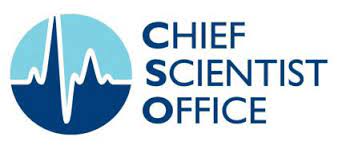 1.	Innovation in Cancer Pathways
2.	Innovation for Long Term Conditions Optimisation 
3.	Innovation for Long Term Conditions Diagnostics
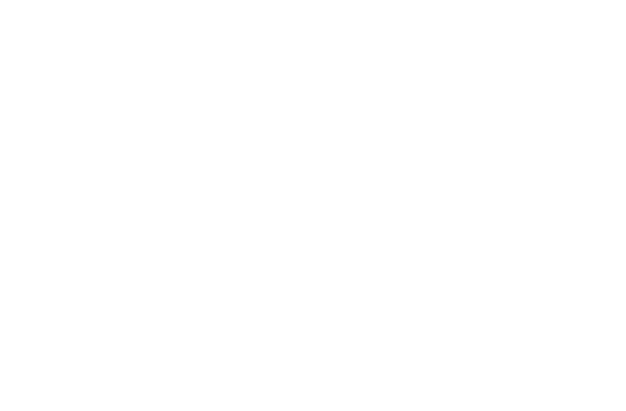 Example Projects
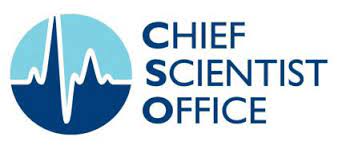 Health Innovation South East Scotland
Digital Transformation and Artificial Intelligence in the Lung Cancer Diagnostic Pathway
Development, deployment and testing of artificial intelligence-driven dashboard to manage COPD in patients with multimorbidity
Evaluating innovative approaches to proactive care for older people living with frailty

North of Scotland Innovation Hub
Digital Transformation in Colonoscopy: Enhancing Assessment, Ergonomics, and Efficiency.
West of Scotland Innovation Hub
Implementing and evaluating wearable and AI-based assistive technologies: Improving outcomes in cardiorespiratory long term condition management
Diagnostic technologies for evaluation of Acute Ischaemic Stroke due to Large Vessel Occlusion
Implementing and evaluating Closer-to-Home Ophthalmic Diagnostics: Improving outcomes and reducing carbon in ophthalmology for long-term condition monitoring and management
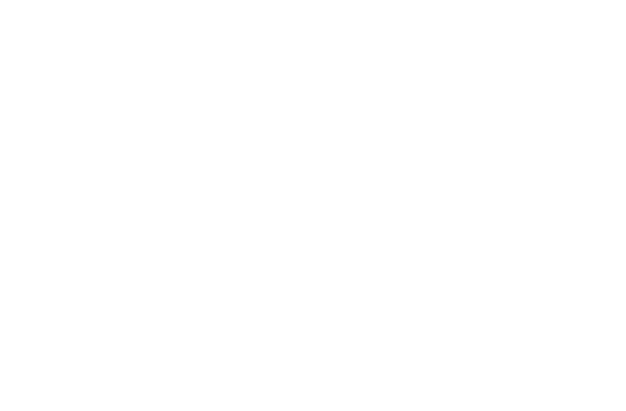 Assessment
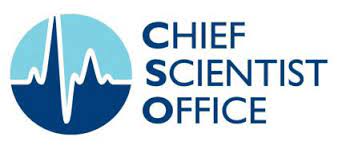 Applications will be assessed using the following criteria:
The experience and relevant expertise of the applicant.
The quality of the proposed research and innovation project.
The quality of the supervision arrangements.

Shortlisted applicants will be invited to attend an online interview on the 18th or 19th of January 2024.
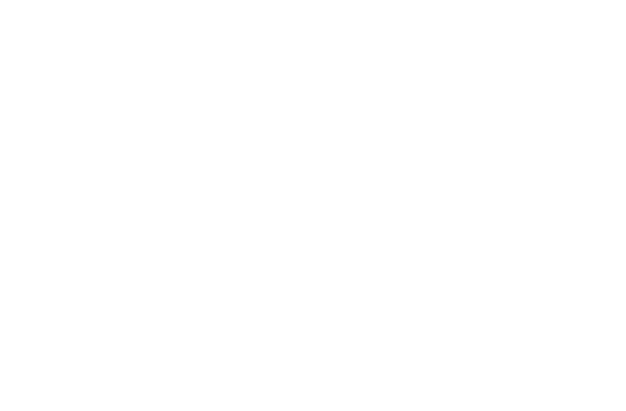 Key Contacts
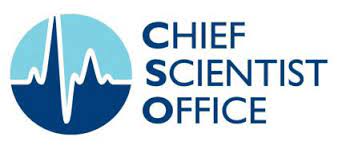 Regional Innovation Hub Clinical Leads and Contact Details 
South East: 
Professor Tim Walsh (timothy.walsh@ed.ac.uk) 
Health Innovation South East Scotland (innovations@nhslothian.scot.nhs.uk) 
North: 
Professor Colin Fleming (colin.fleming@nhs.scot) and Dr Andrew Keen (andrew.keen@nhs.scot)
North of Scotland Innovation Hub (gram.nosinnovationtestbed@nhs.scot) 
West: 
Dr Neil Patel (Neil.Patel@ggc.scot.nhs.uk) 
West of Scotland Innovation Hub (innovation@ggc.scot.nhs.uk)
Chief Scientist Office
InnovationFellowship@gov.scot
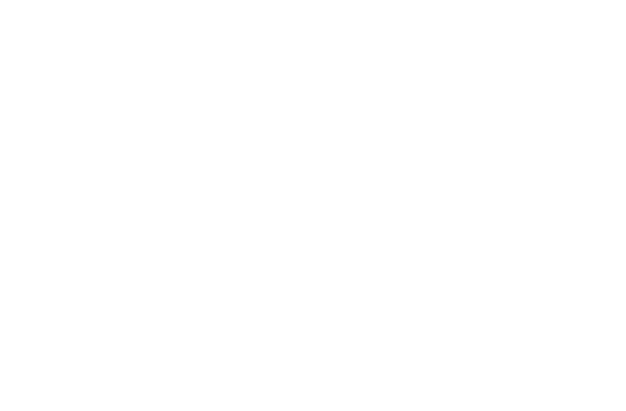 Questions
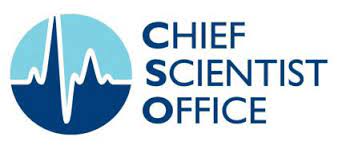 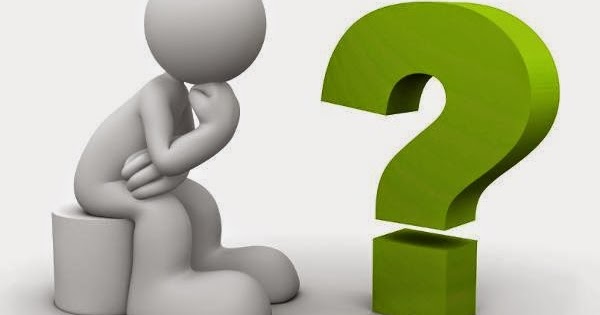 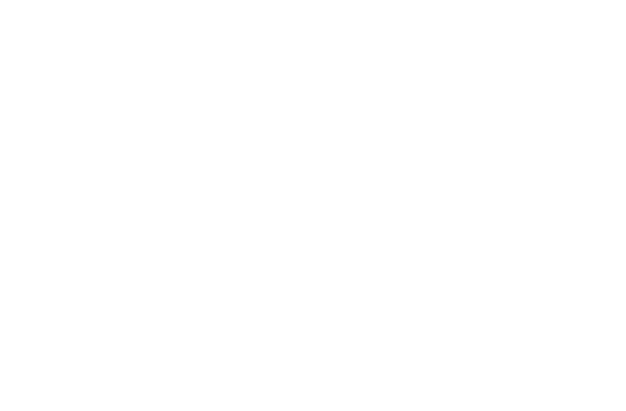